דורה עושה פיפי בשירותים
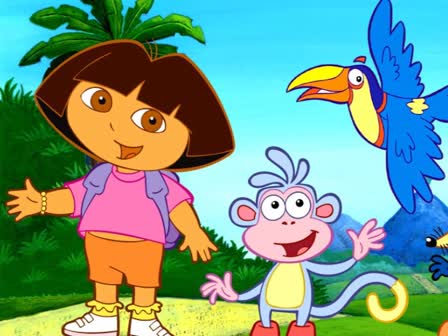 שלום!קוראים לי דורה
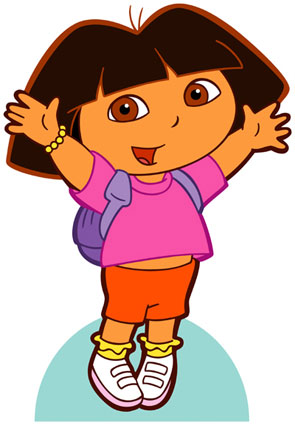 אני כבר ילדה גדולה
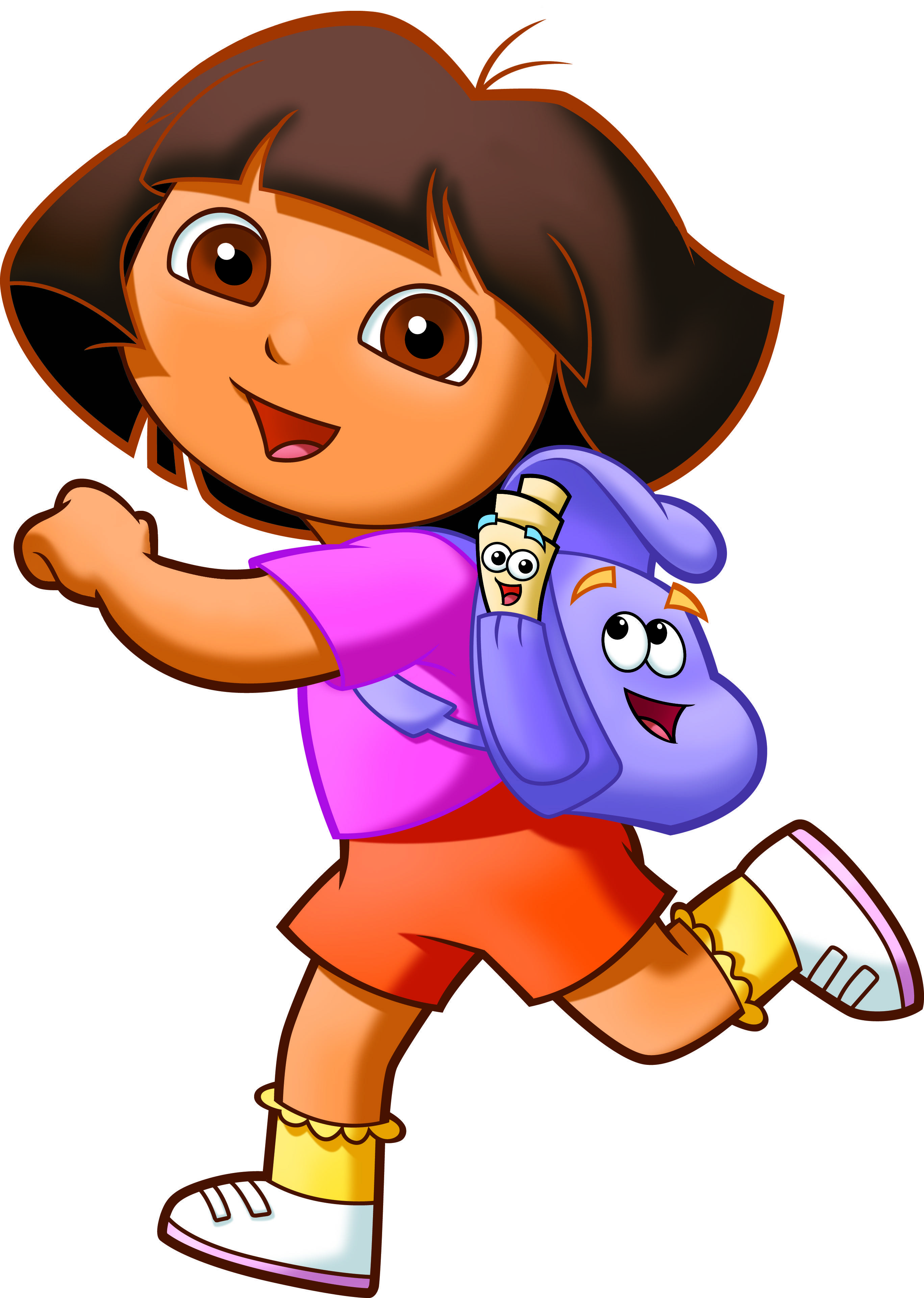 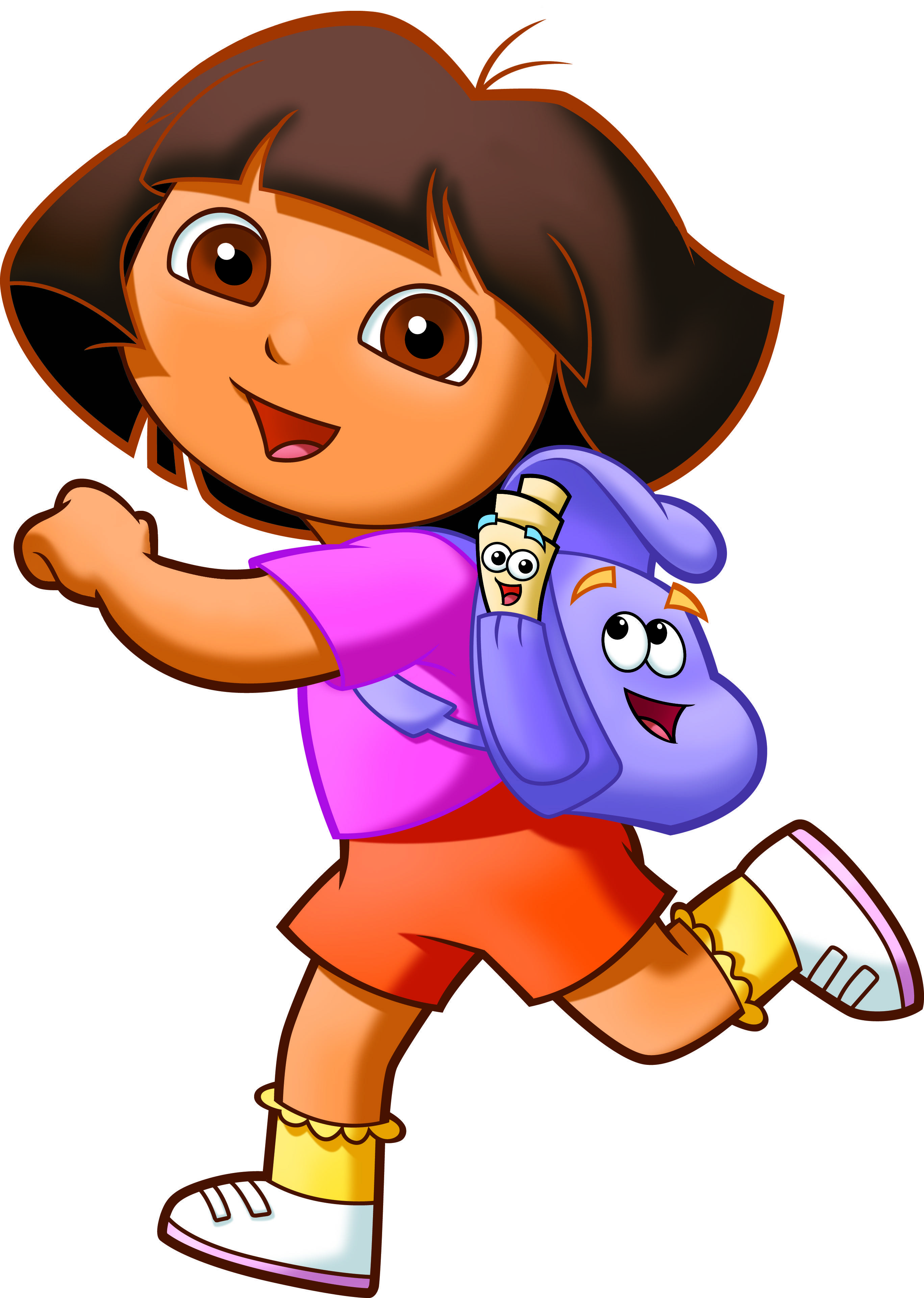 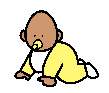 וילדים גדולים עושים פיפי בשירותים
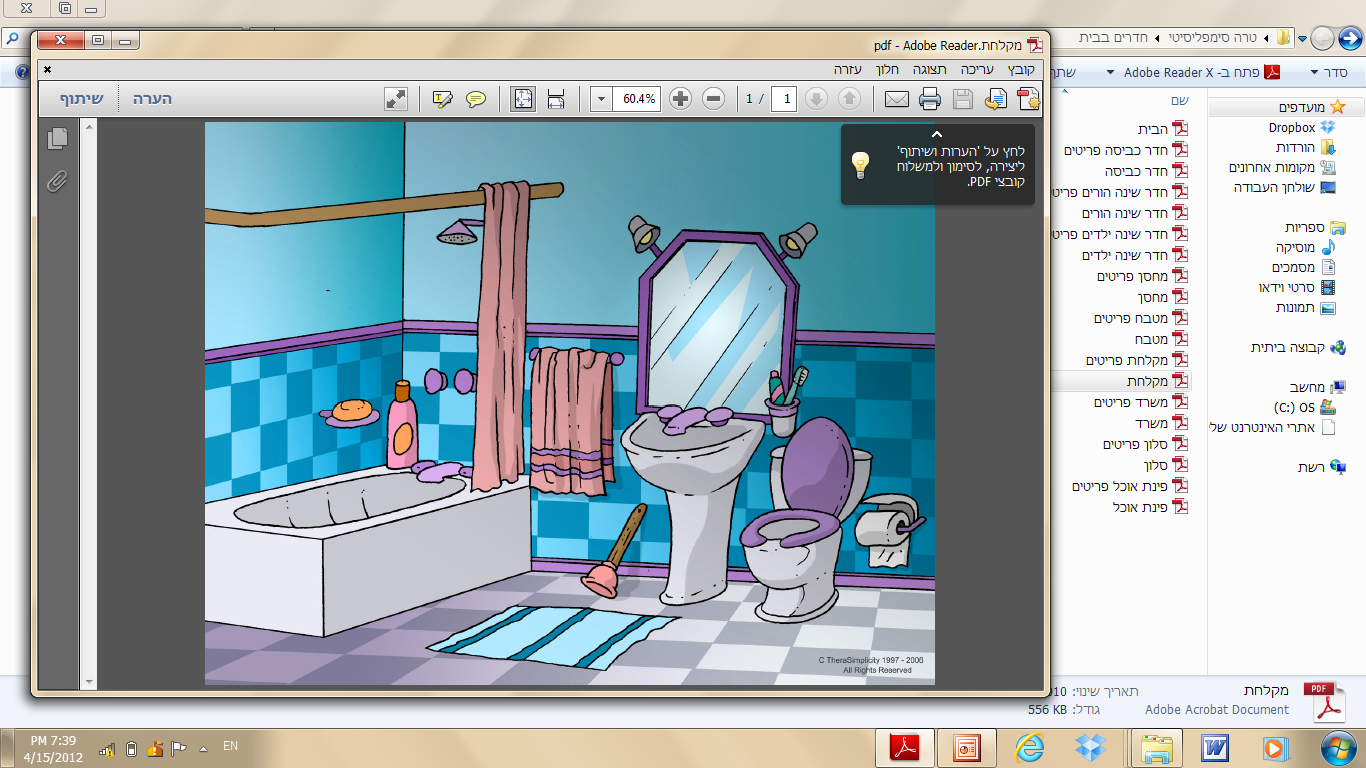 אני עושה פיפי בשירותיםבוץ עושה פיפי בשירותים,גם דיאגו עושה פיפי בשירותים!
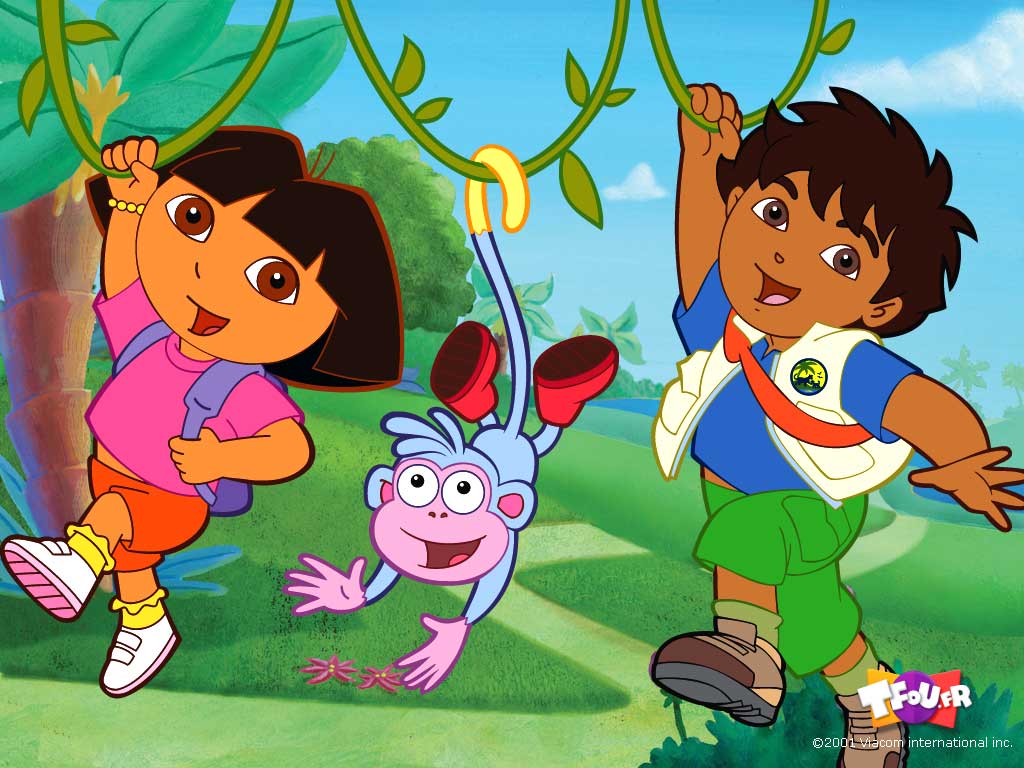 כשאני מרגישה שיש לי פיפי,אני יכולה ללכת לשירותים.
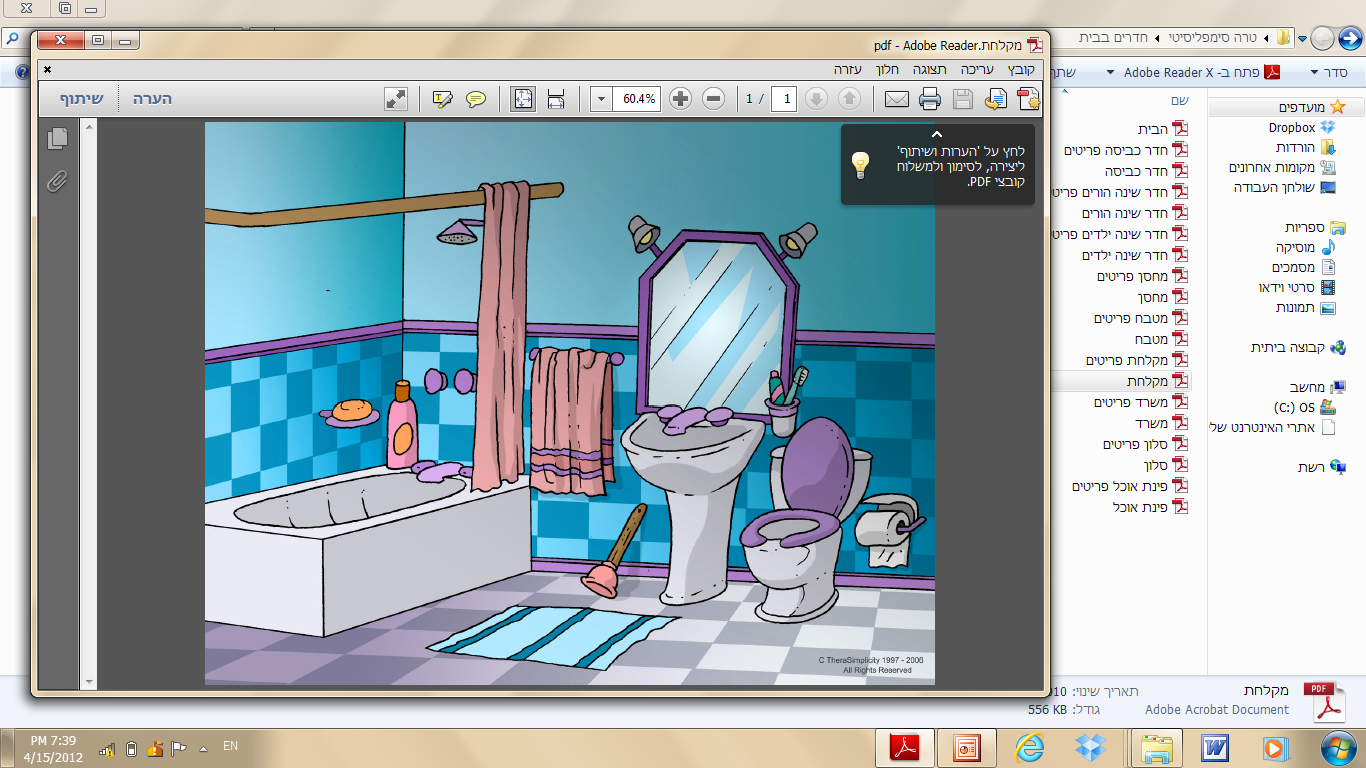 פיפי עושים באסלה
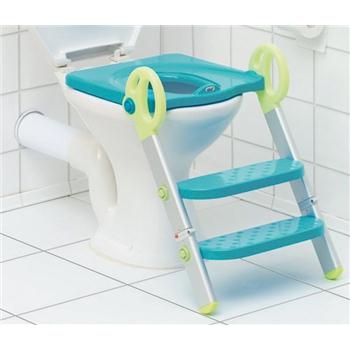 אני יושבת ויושבת ויושבת.. עד שהפיפי יוצא
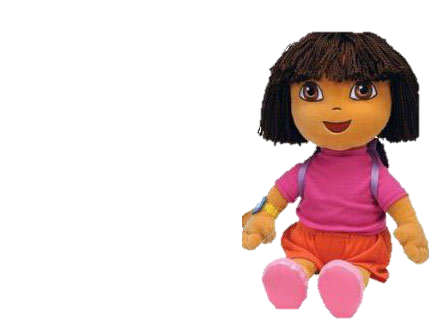 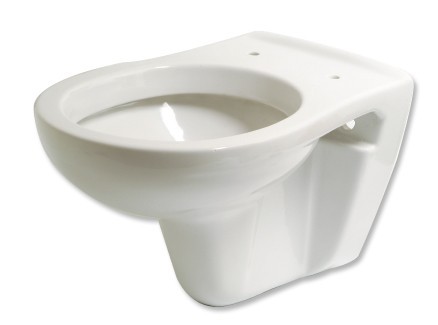 כשאני עושה פיפי בשירותים,אני מאוד שמחה- כי אז אני מקבלתפרס!!
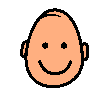 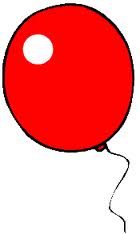 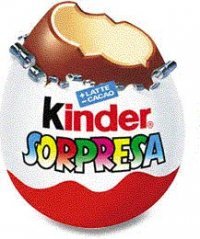 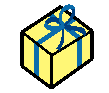 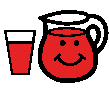 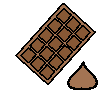 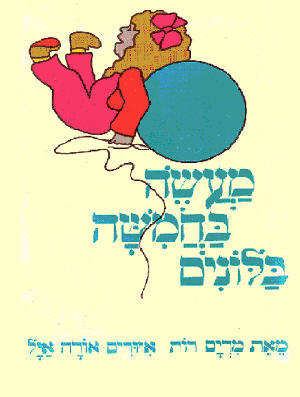 אמא ואבא מאוד מאוד גאים ביכשאני עושה פיפי וקקי בשירותים
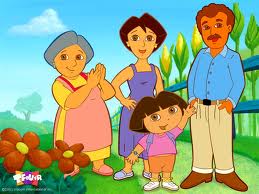